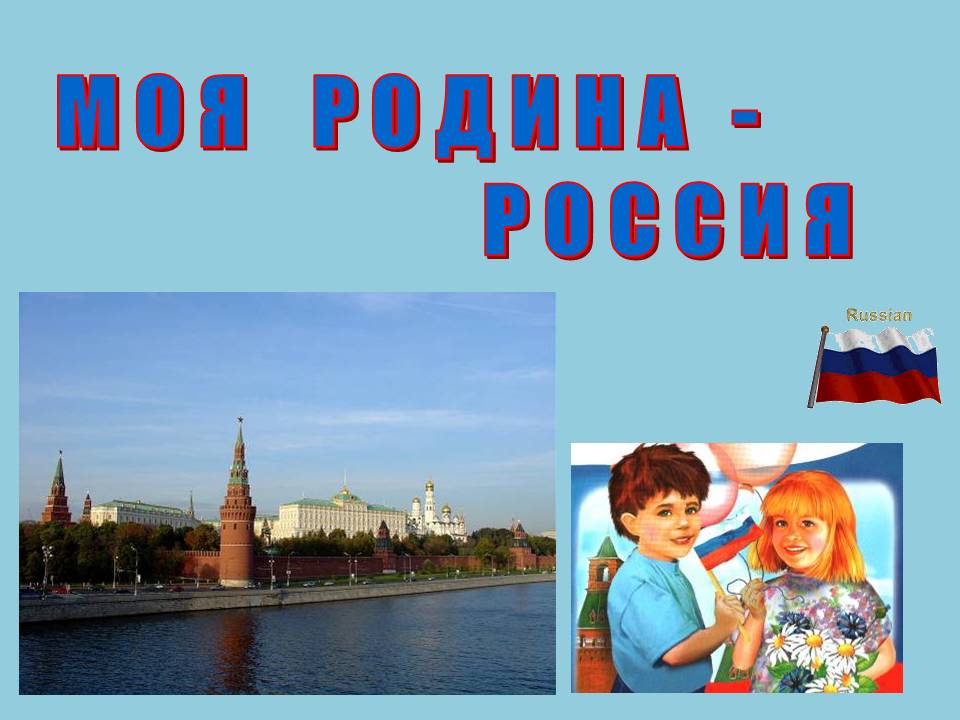 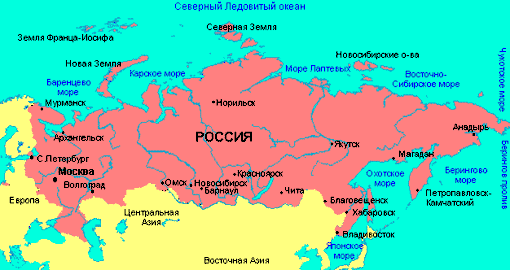 Карта России
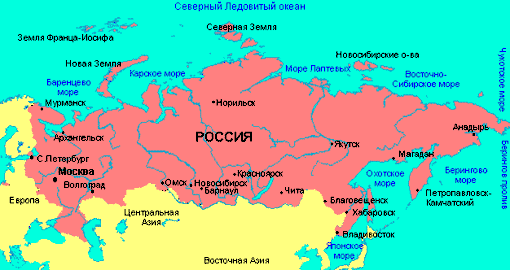 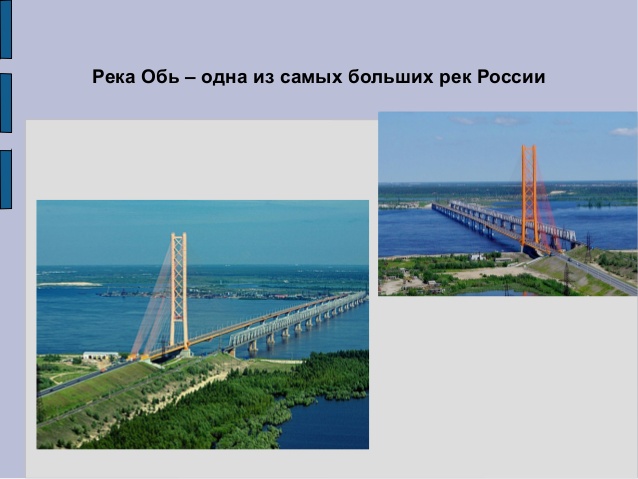 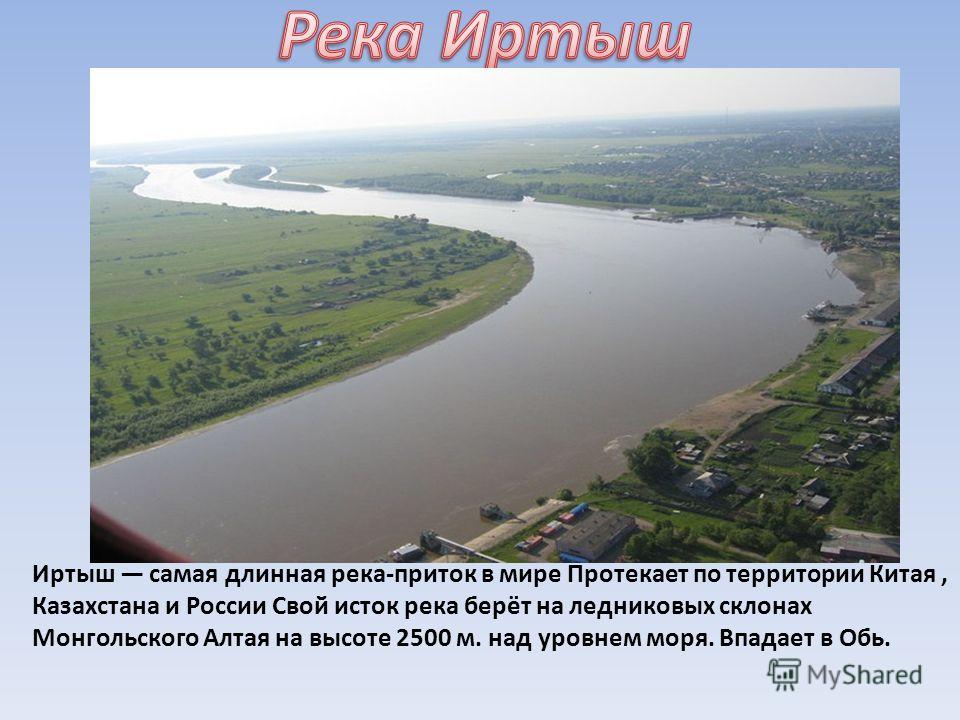 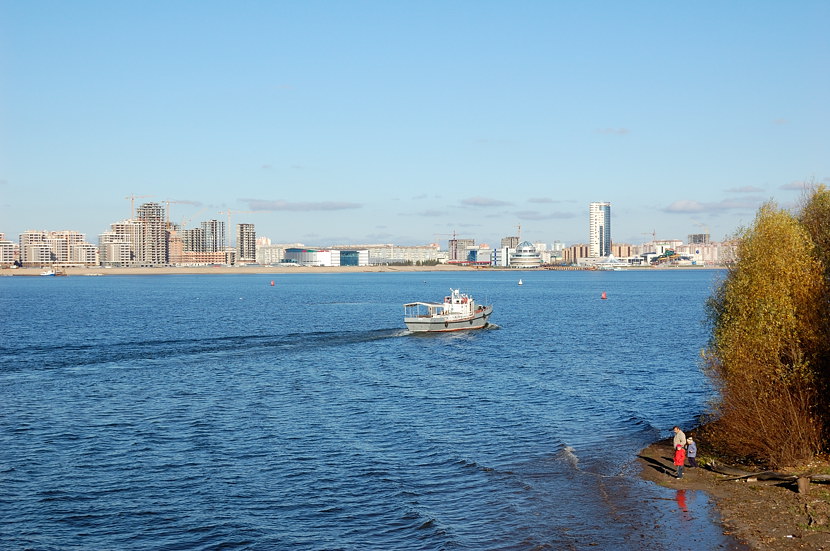 Река Волга
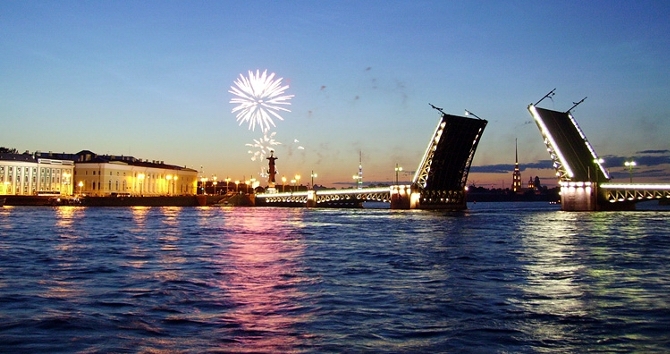 Река Нева
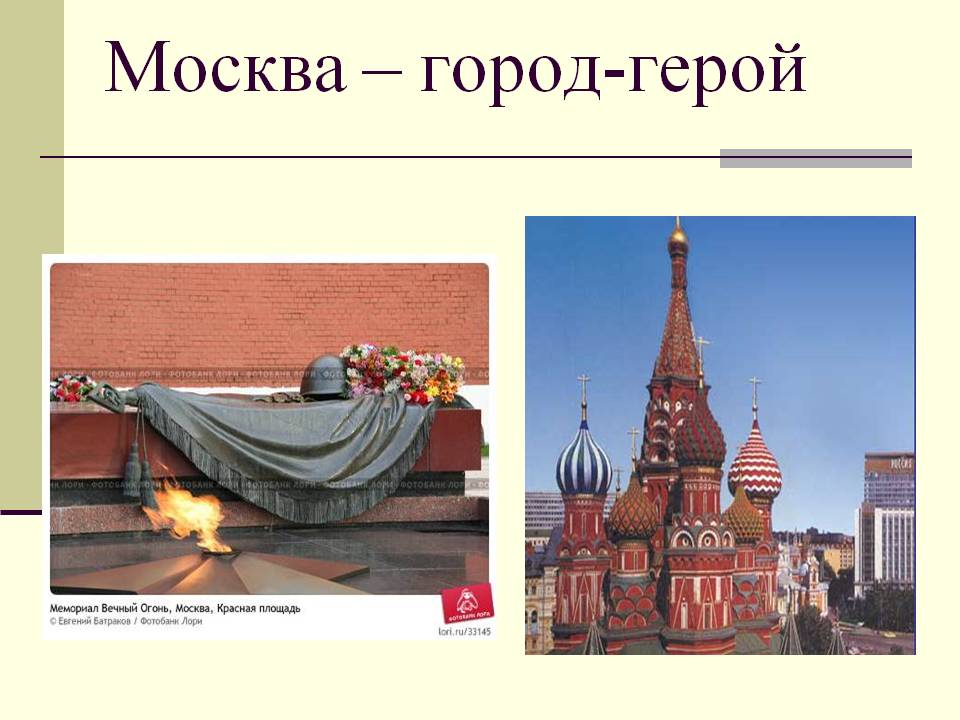 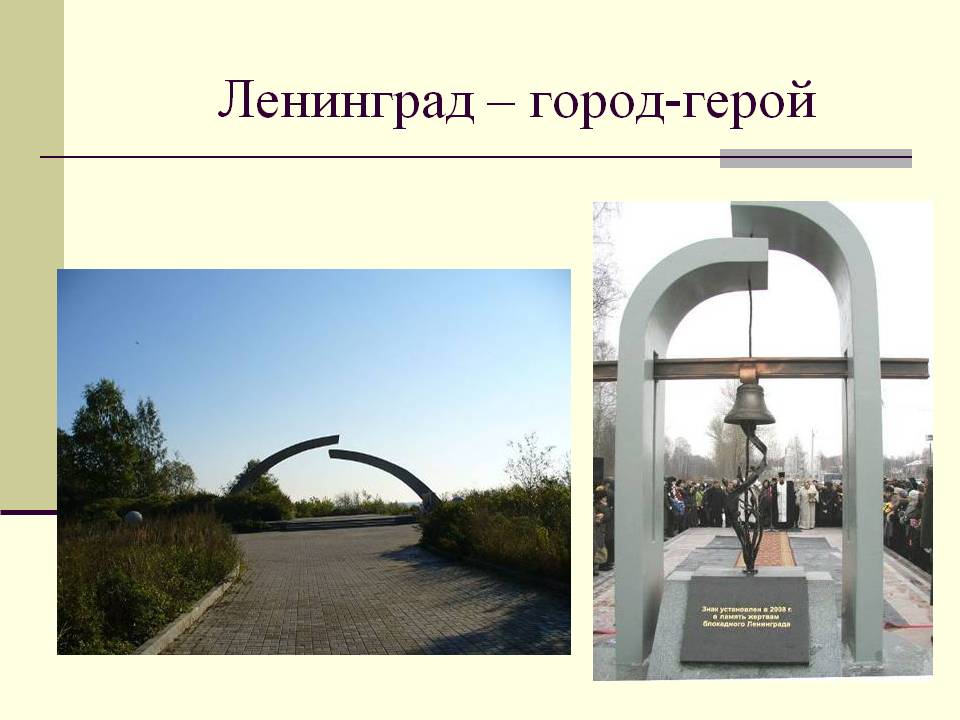 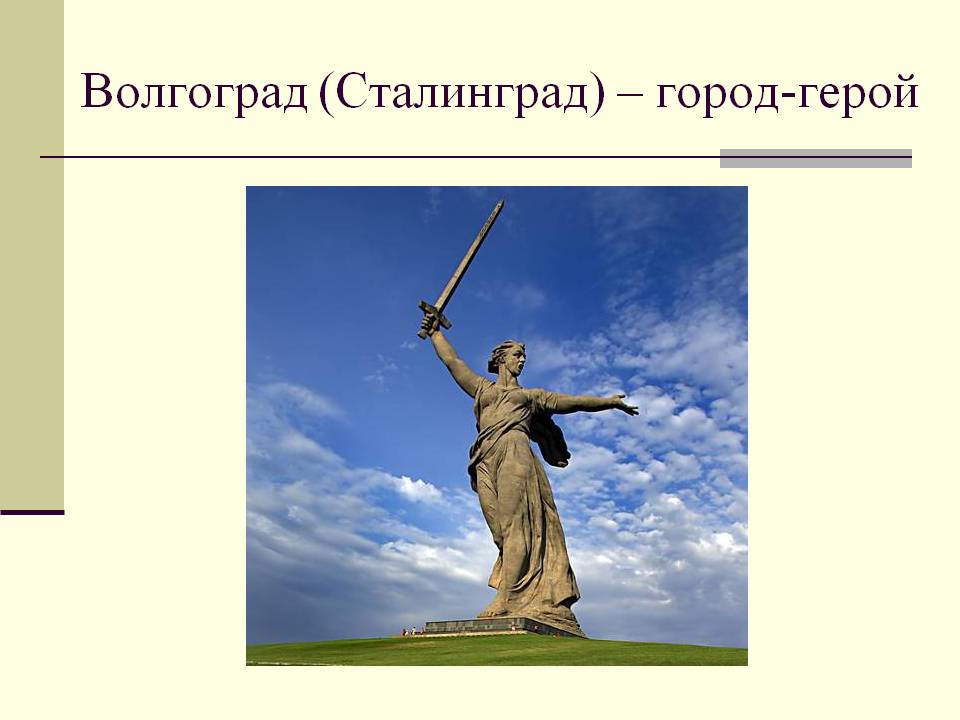 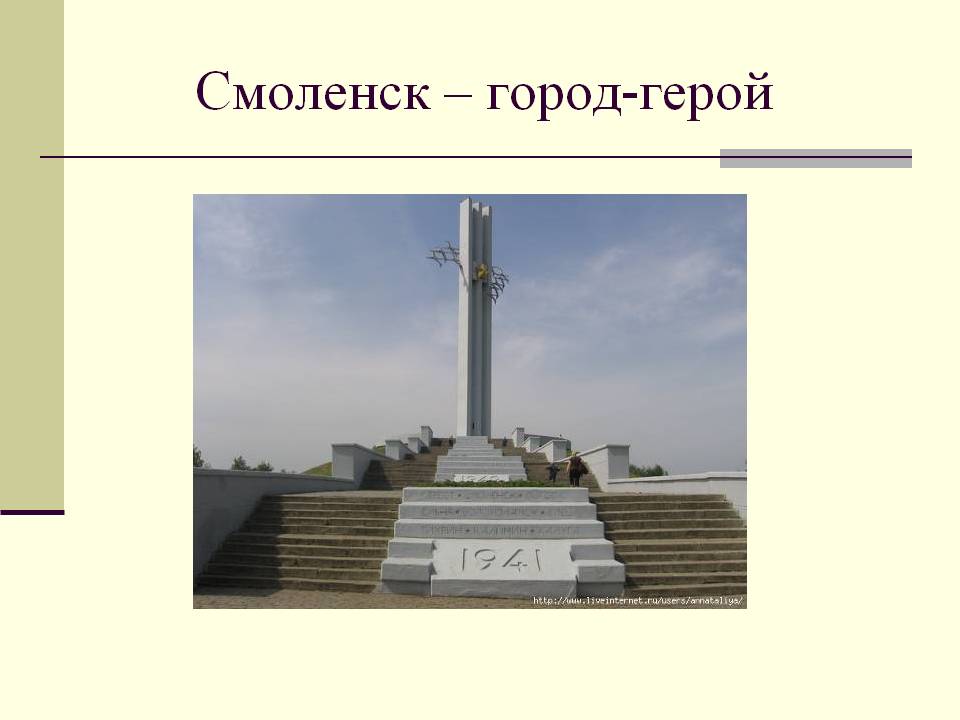 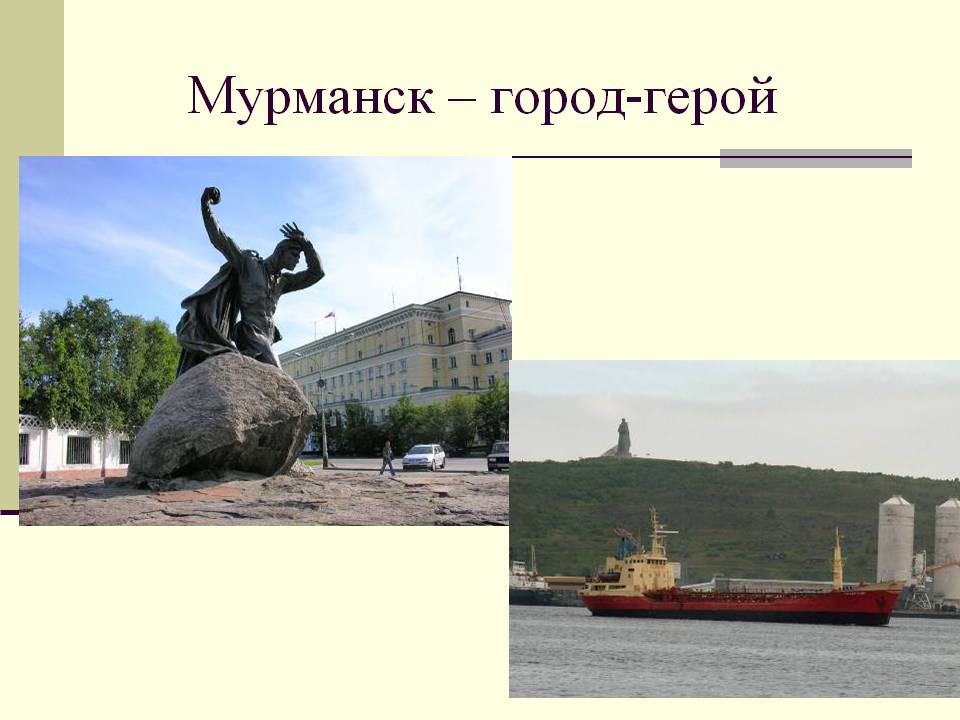 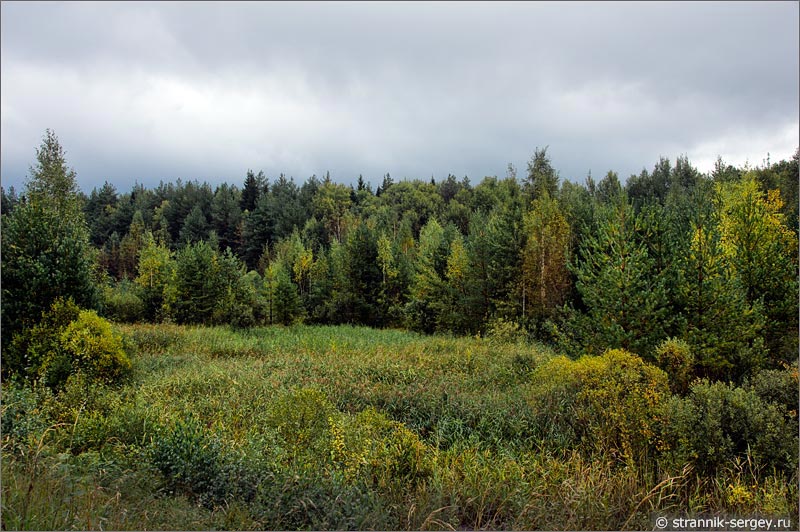 Лес
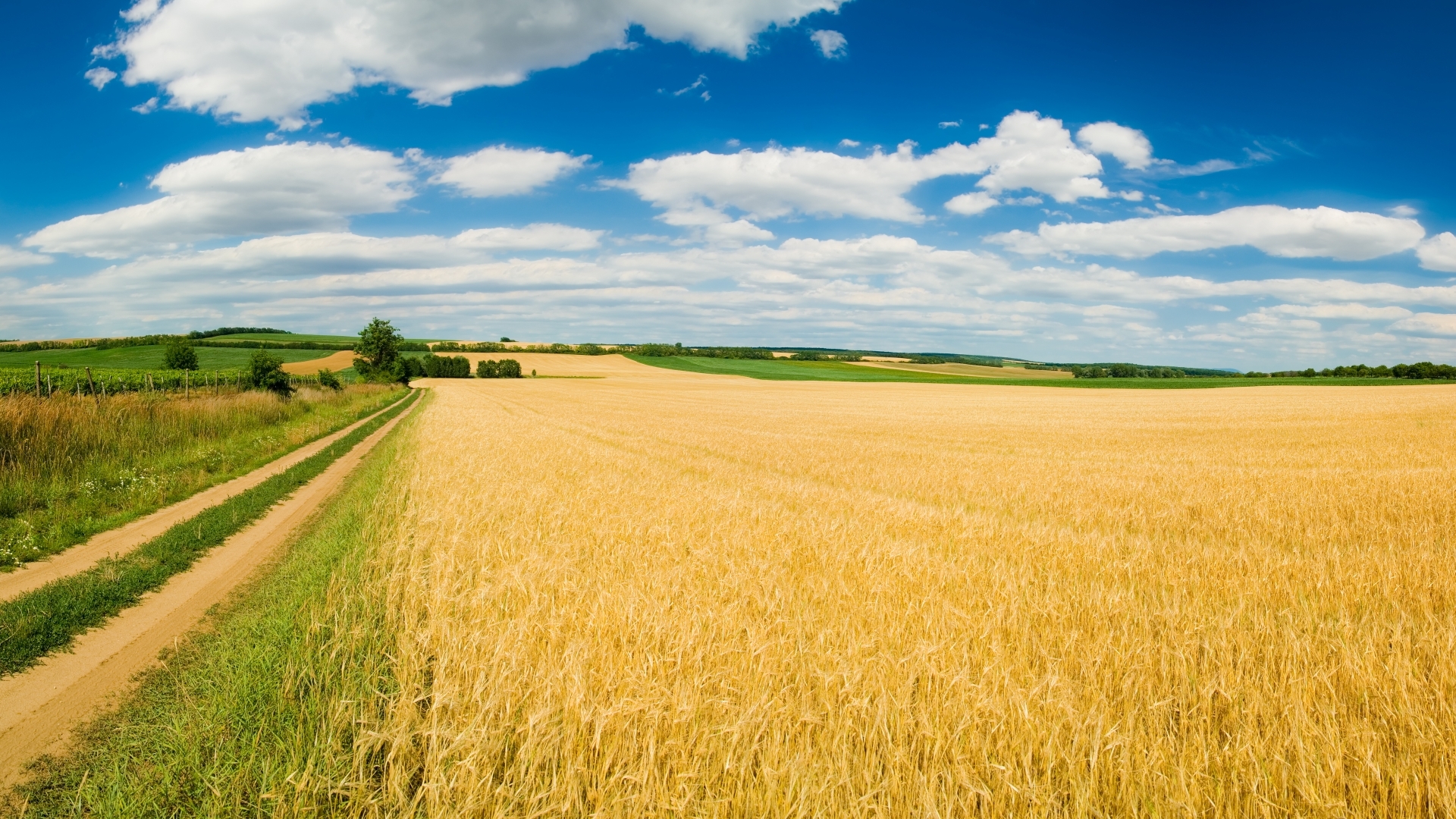 Поле
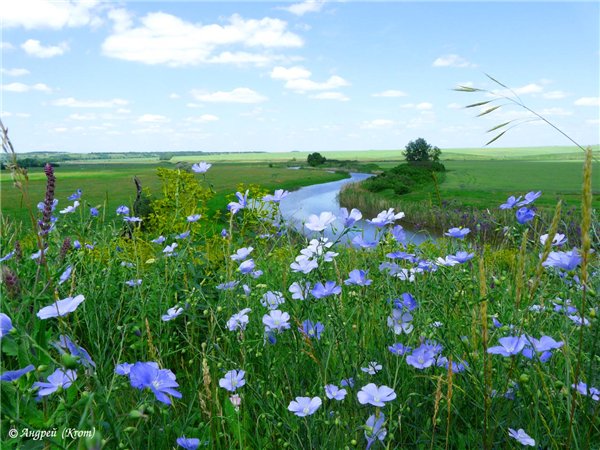 Луг
Главное богатство России - Люди
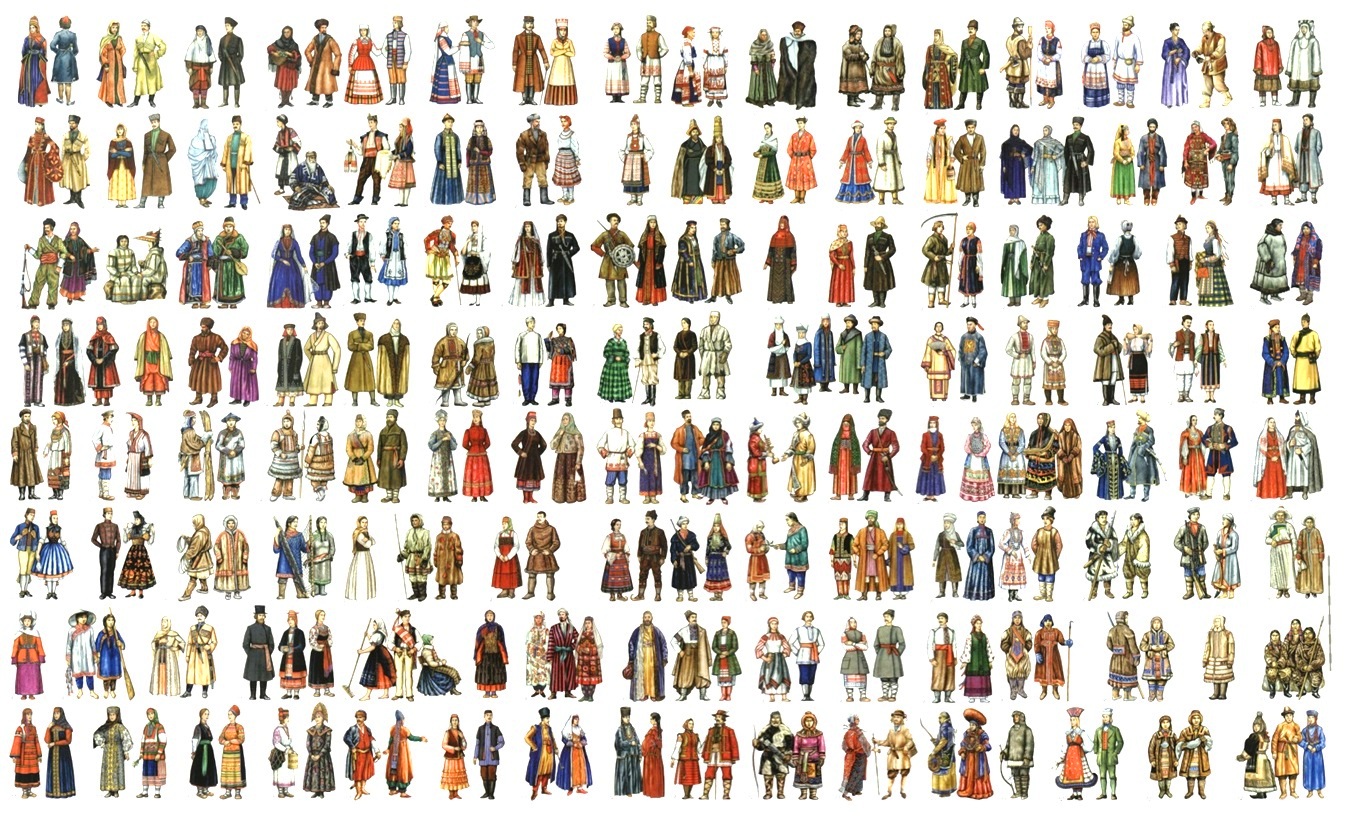 Москва-столица России
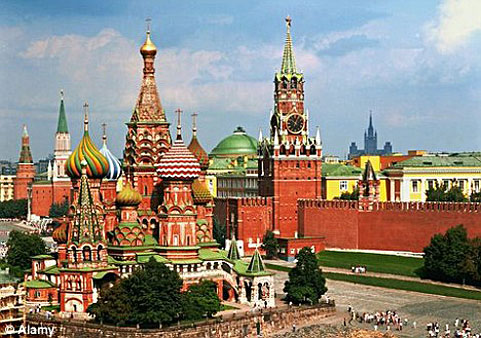 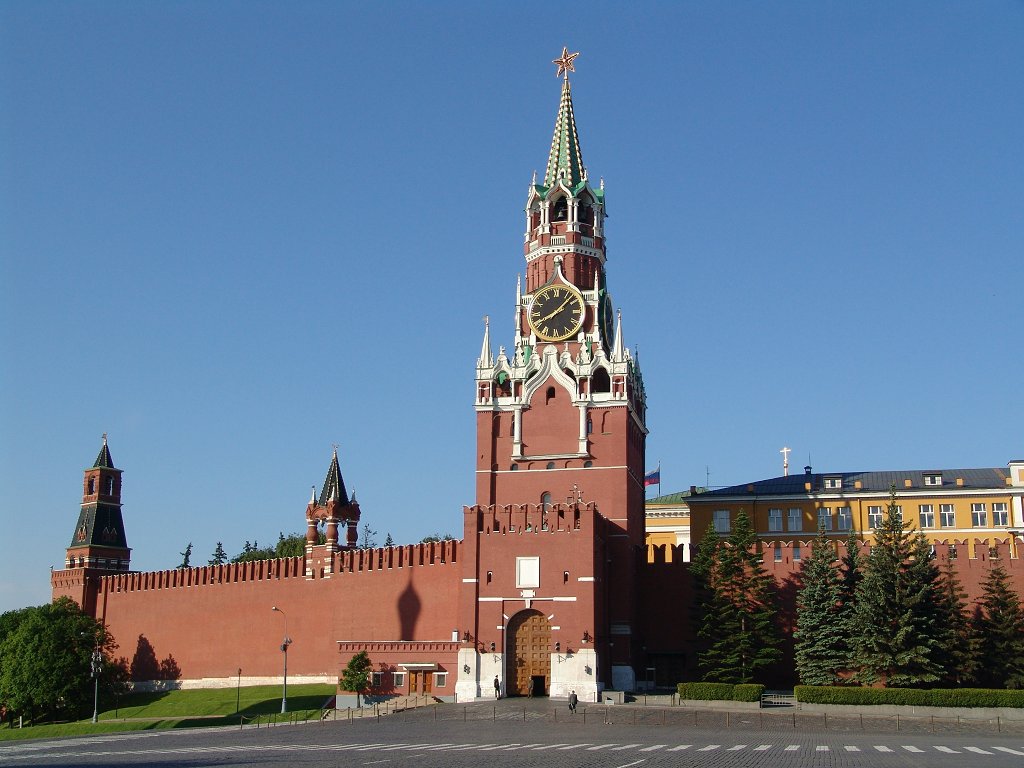 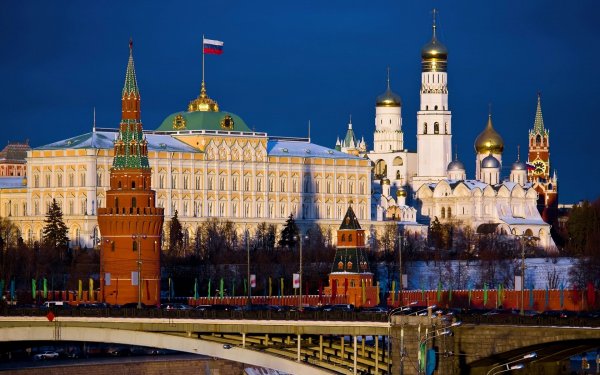 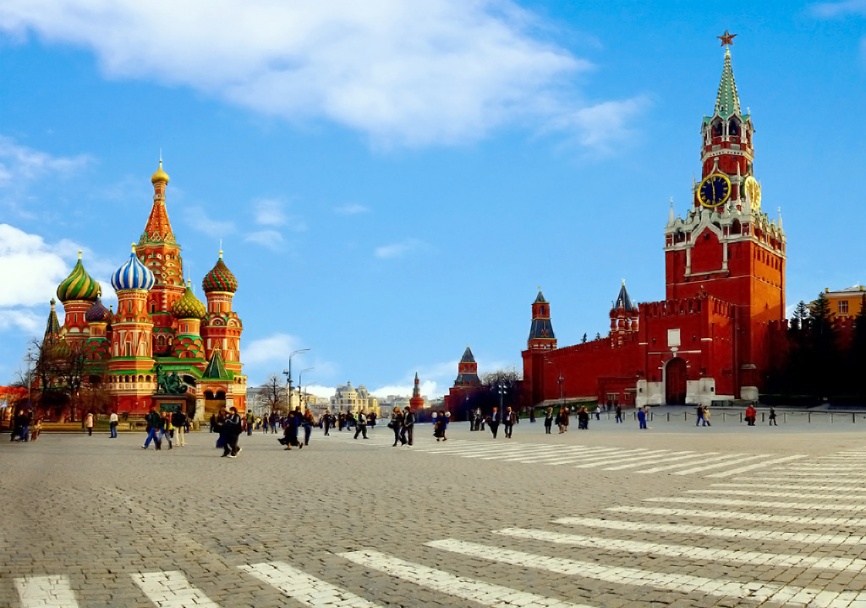 Москва-столица России
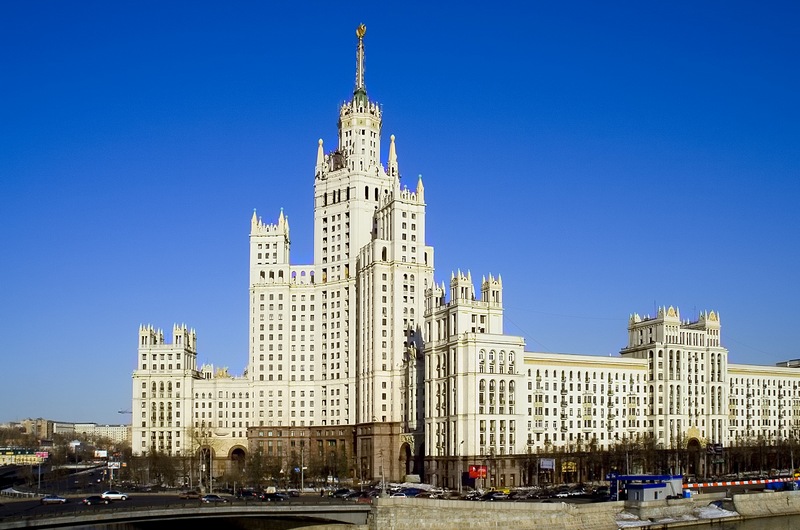 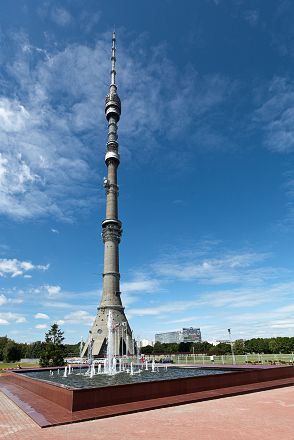 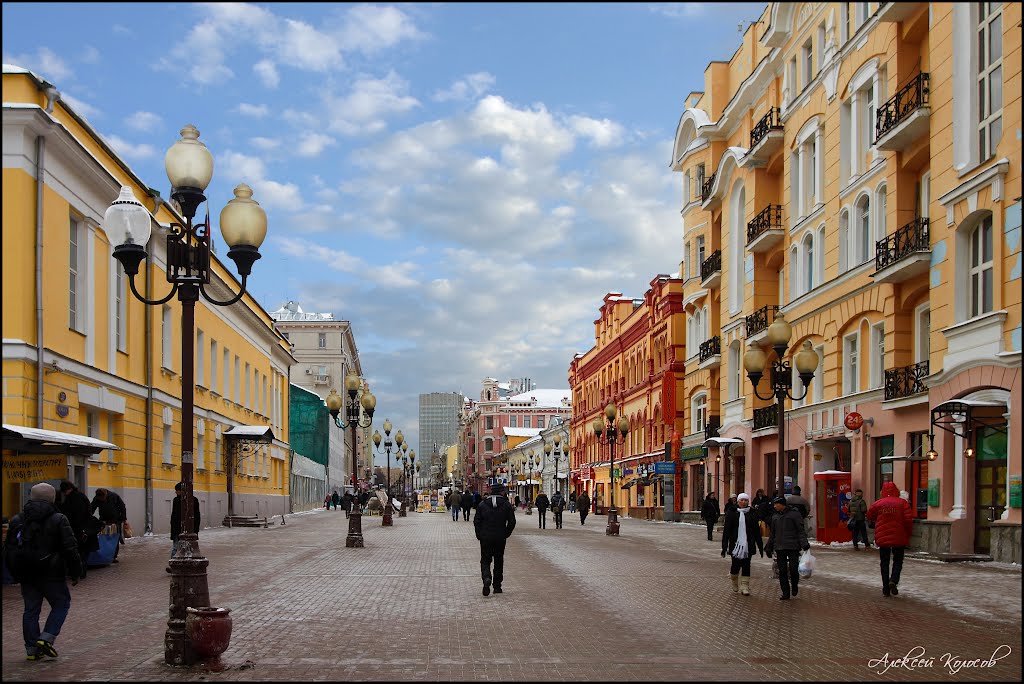 Президент России-В.В.Путин
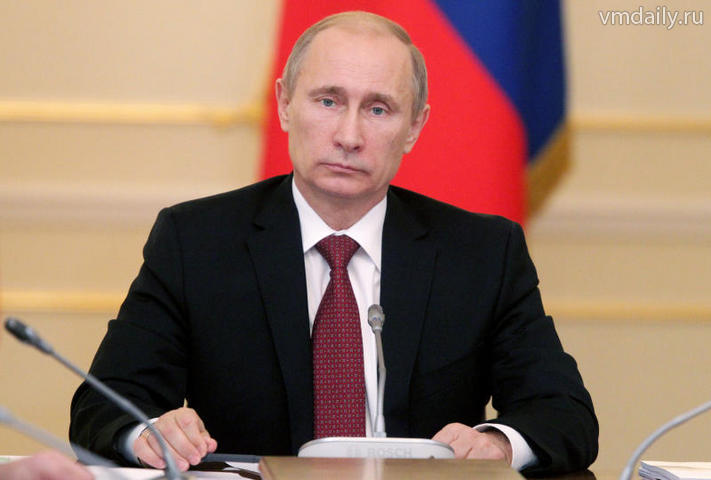 Символы России
Флаг России
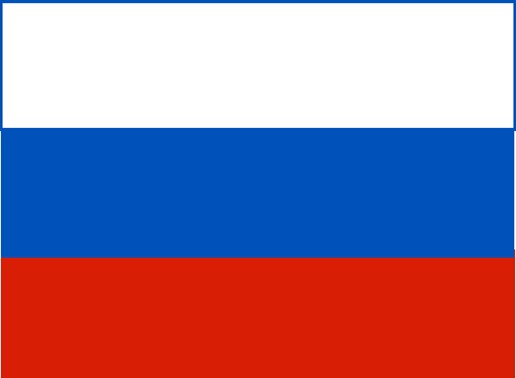 Символы России
Герб России
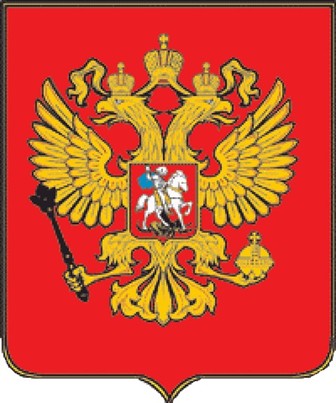 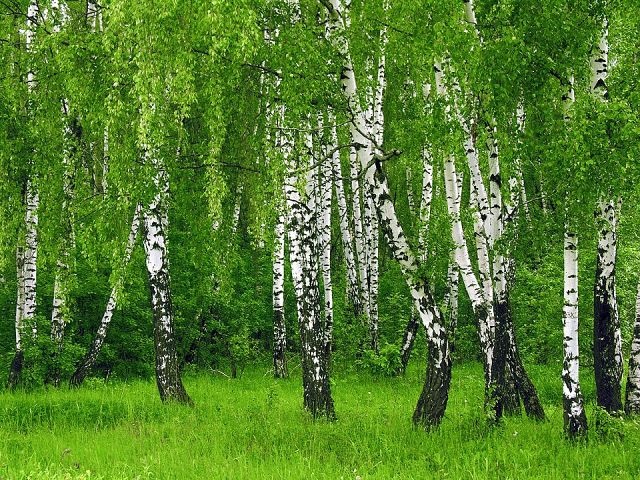 Символ России - береза
Символ дружбы
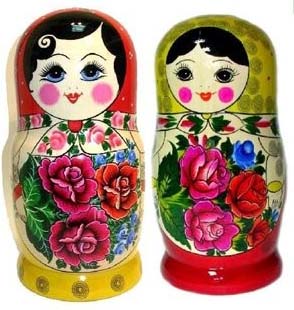 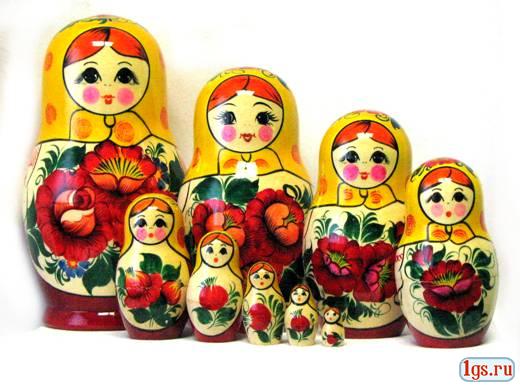 Спасибо за внимание!